Den SchülerInnen werden folgende offene Fragen zum kritischen Denken gestellt:
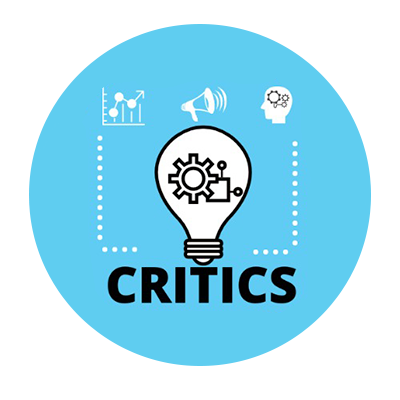 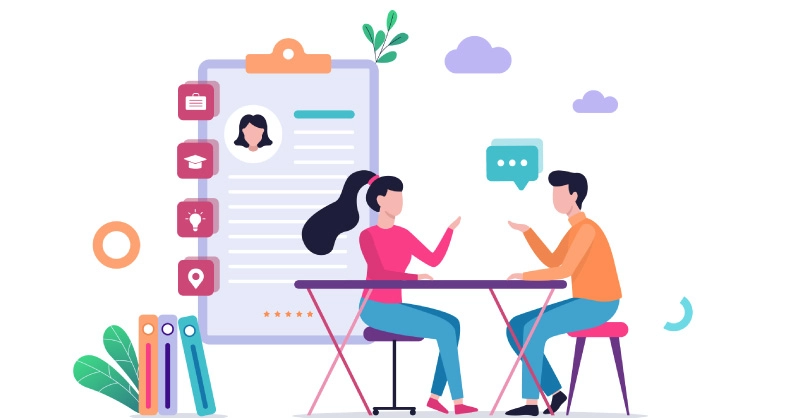 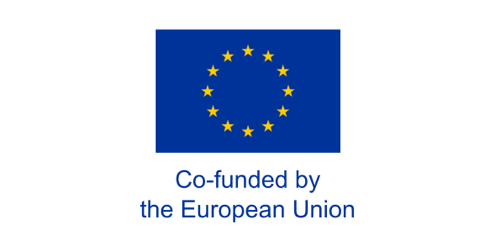 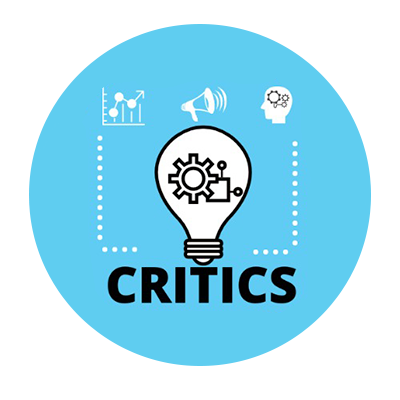 Debatte/kritisches Denken
Erste Methode :
FRAGEN FÜR SCHÜLERINNEN-INTERVIEWS
1- Was hat Ihnen am Debattieren am besten gefallen?
2- Hat Ihnen das Debattieren geholfen, das Problem klar zu formulieren?
3- Was haben Sie über kritisches Denken gelernt? Und warum?
4- Wie war die Debatte für Sie? Und warum?
5- Hat das Debattieren dazu beigetragen, Ihr kritisches Denken insgesamt zu verbessern? Warum oder warum nicht?
6- Hat das Debattieren geholfen, Ihre Kommunikationsfähigkeiten zu verbessern? Warum oder warum nicht?
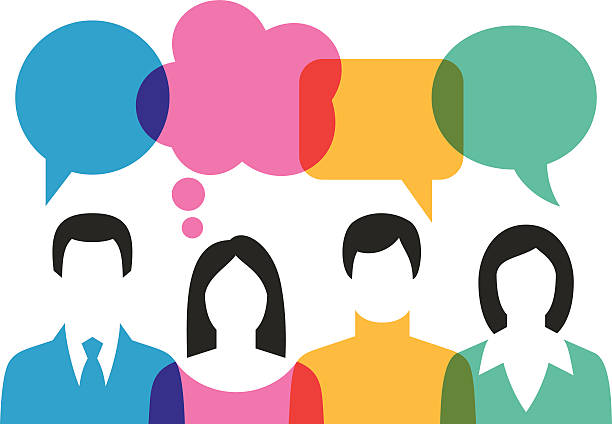 Von der Europäischen Union finanziert. Die geäußerten Ansichten und Meinungen entsprechen jedoch ausschließlich denen des Autors bzw. der Autoren und spiegeln nicht zwingend die der Europäischen Union oder der Europäischen Exekutivagentur für Bildung und Kultur (EACEA) wider. Weder die Europäische Union noch die EACEA können dafür verantwortlich gemacht werden.
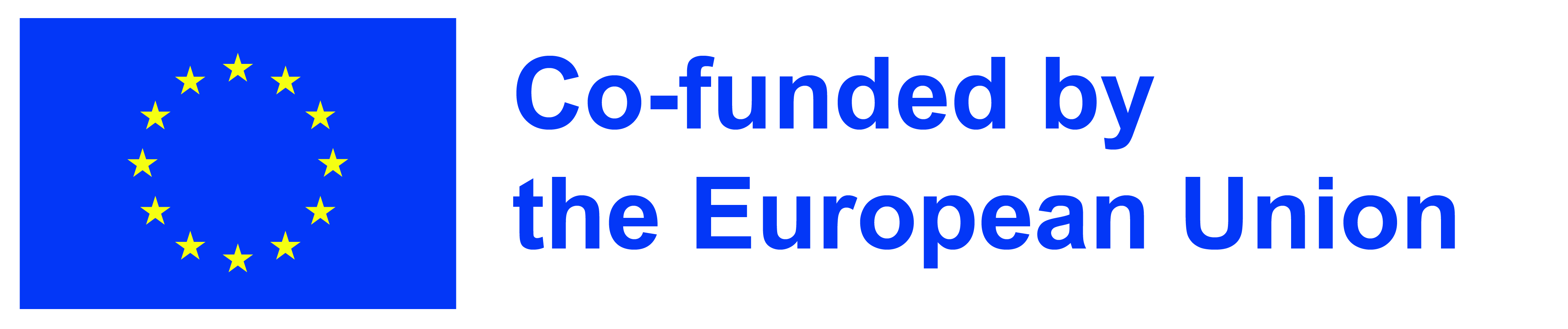